PARO REGISTRADO, 
CONTRATOS Y 
PRESTACIONES
Marzo de 2023
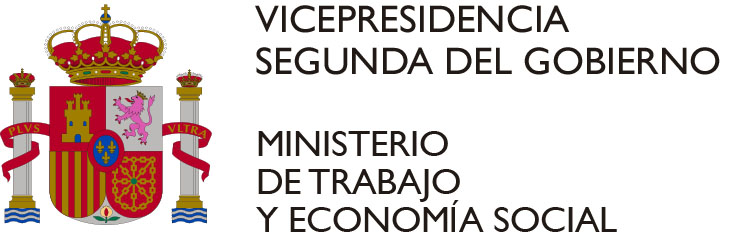 4 de abril de 2023
PARO REGISTRADO
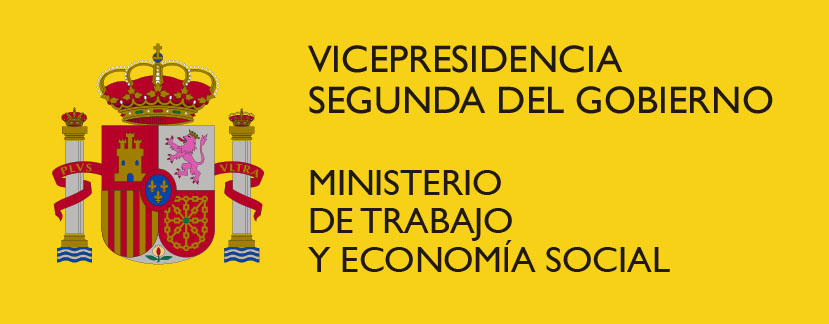 Variación mensual paro registrado. Meses de marzo.
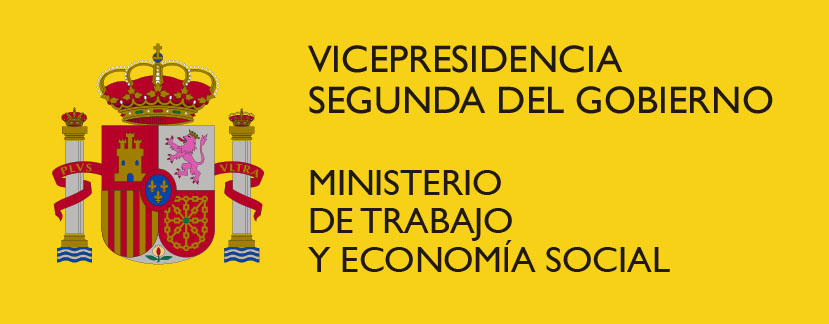 VARIACIÓN MENSUAL PORCENTUAL PARO REGISTRADO
Marzo 2023
[Speaker Notes: ESTE]
PARO REGISTRADO
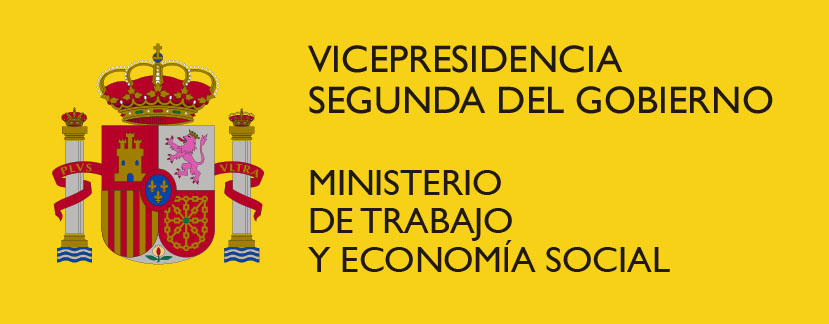 Mes de MARZO de cada año
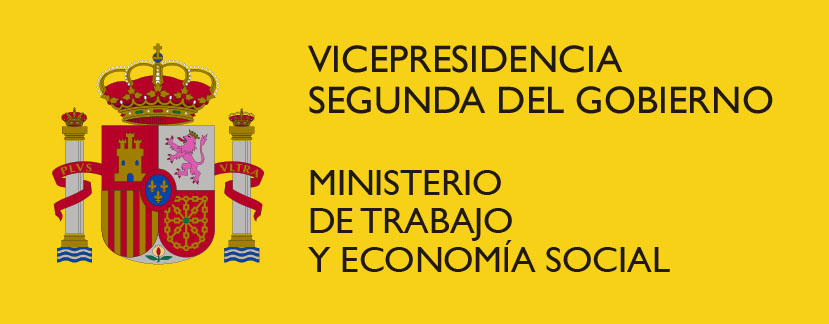 VARIACIÓN MENSUAL PARO POR SECTORESMarzo 2023
PARO REGISTRADO
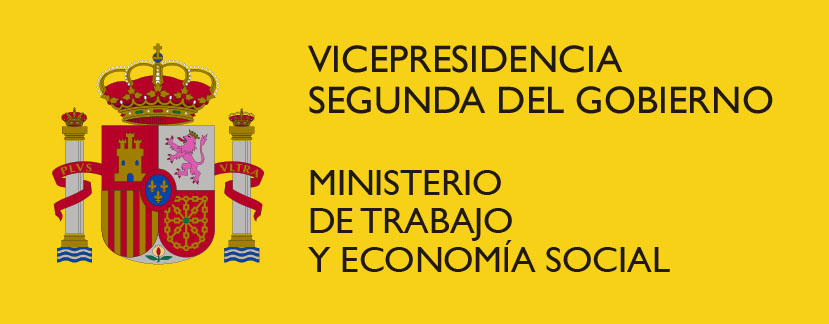 Variación mensual paro registrado MUJERES. Meses de MARZO.
PARO REGISTRADO
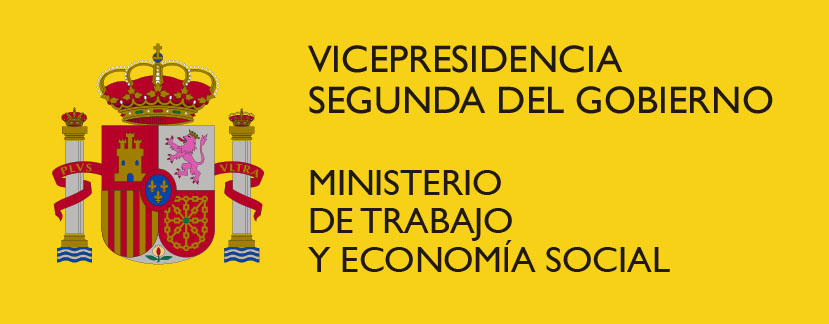 Variación mensual paro registrado MUJERES. Meses de MARZO.
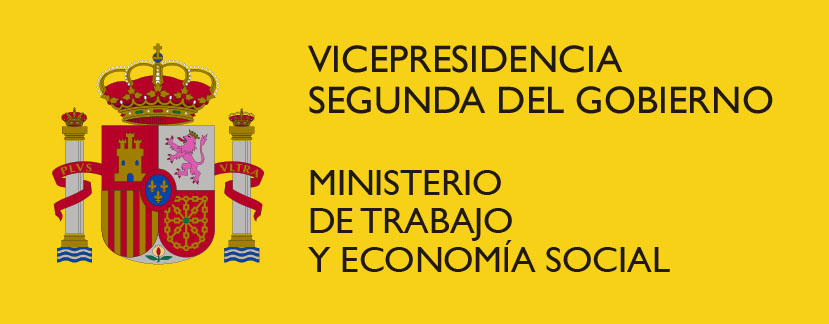 PARO REGISTRADO. MUJERESMeses de MARZO
PARO REGISTRADO
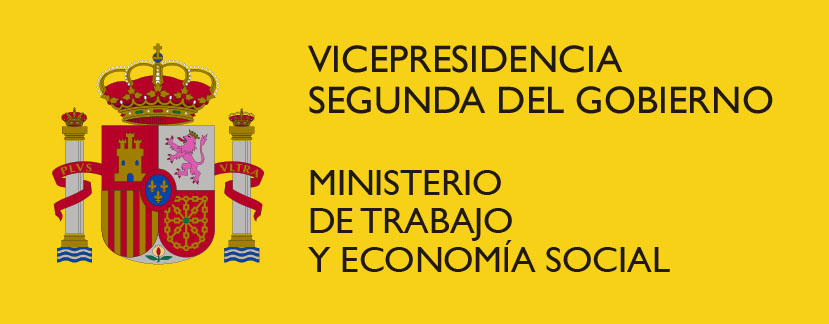 Variación mensual. MENORES 25 AÑOS. Meses de MARZO.
PARO REGISTRADO
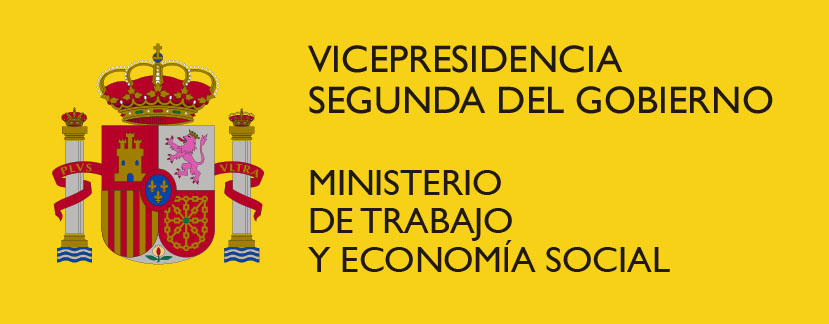 Variación mensual porcentual. MENORES 25 AÑOS. Meses de MARZO.
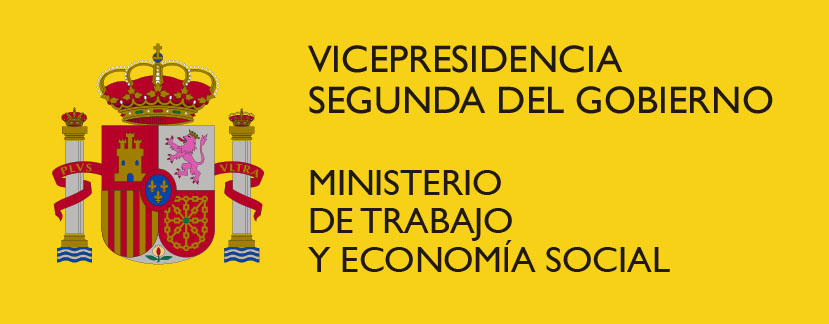 PARO REGISTRADO MENORES 25 AÑOS
Meses de MARZO
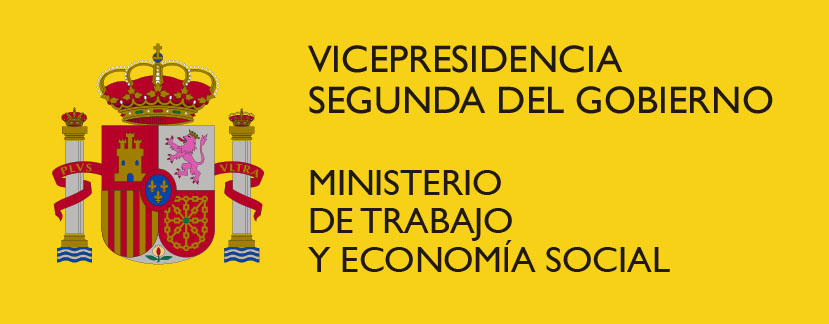 VARIACIÓN MENSUAL PARO REGISTRADO
Marzo 2023
[Speaker Notes: ESTE]
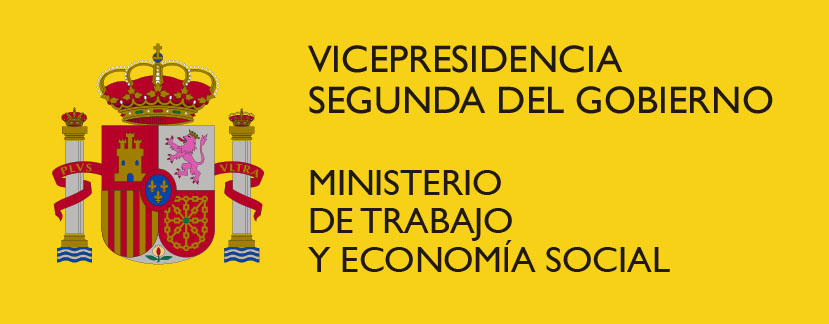 VARIACIÓN MENSUAL PORCENTUAL PARO REGISTRADO
Marzo 2023
[Speaker Notes: ESTE]
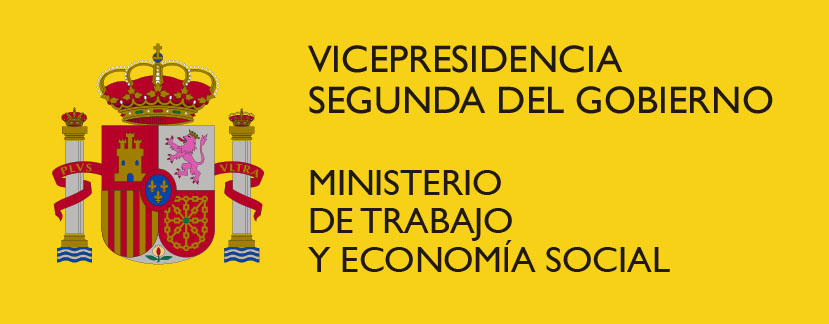 CONTRATOS REGISTRADOS
Porcentaje de contratos indefinidos sobre el total. Meses de MARZO.
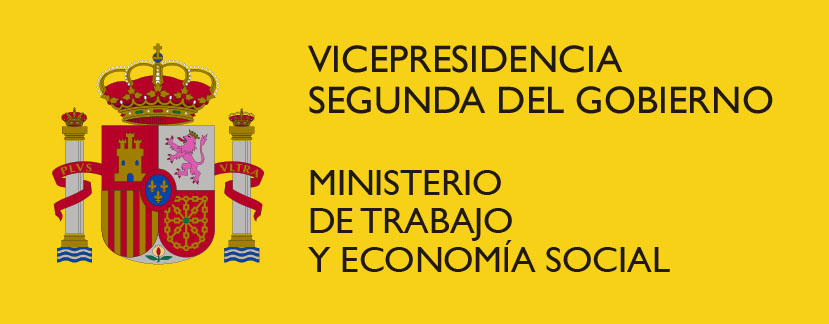 CONTRATOS INDEFINIDOS REGISTRADOS
Meses de MARZO.
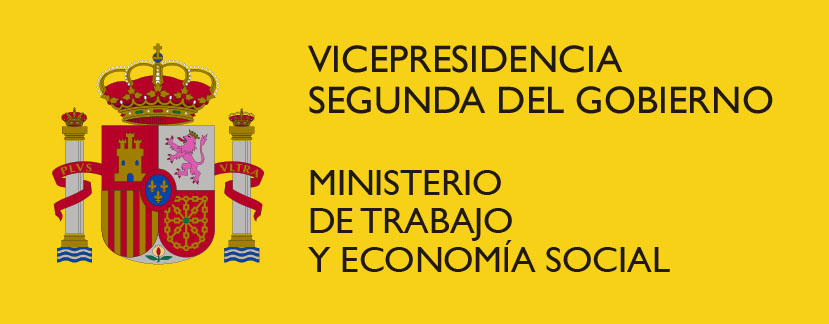 CONTRATOS TEMPORALES REGISTRADOS
Meses de MARZO.
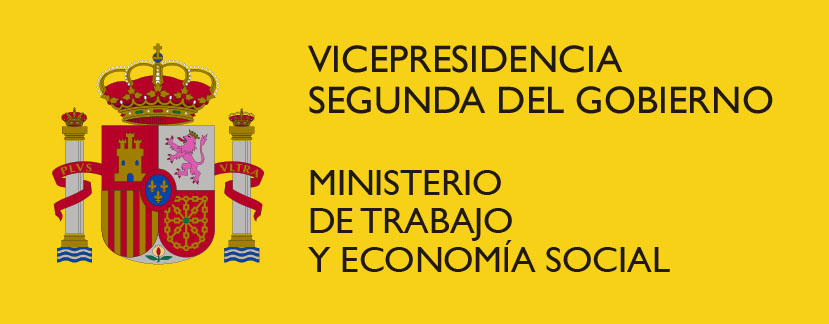 CONTRATOS TOTALES REGISTRADOS
Meses de MARZO.
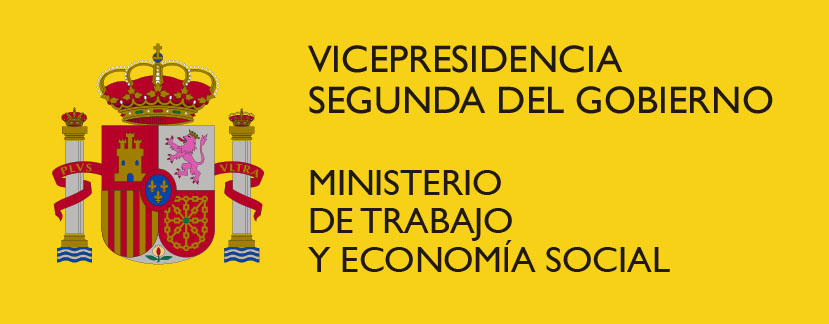 EVOLUCIÓN DEL GASTO EN PRESTACIONES
(millones de euros)
Año 2022-2023
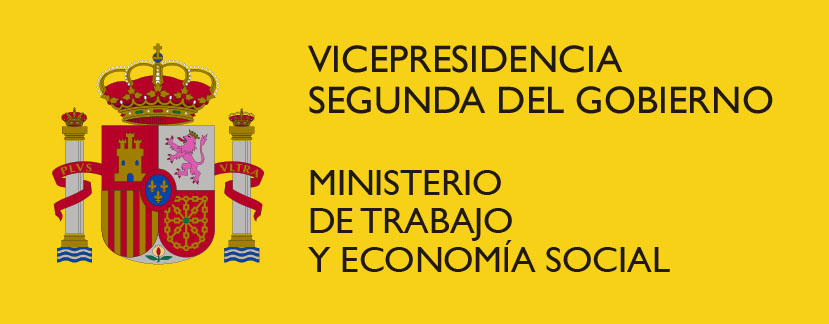 TASA DE COBERTURA PRESTACIONES DESEMPLEO
Meses de FEBRERO
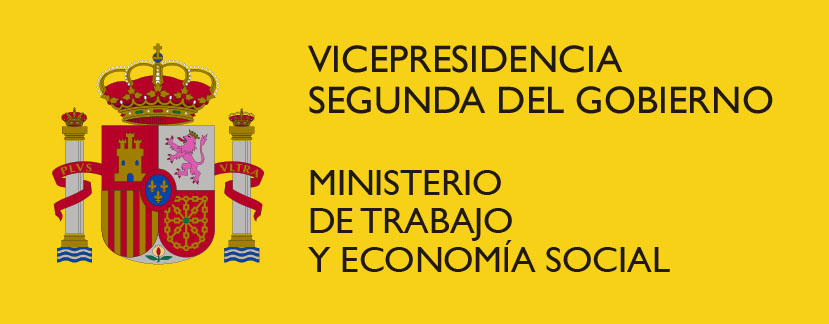 RESULTADOS DESTACADOS
El paro registrado se ha reducido en 48.755 personas.
La cifra de parados se sitúa en 2.862.260, la menor en un mes de marzo desde 2008.
El paro baja en todos los sectores, territorios, grupos etarios y en ambos sexos.
La contratación indefinida sigue su buen ritmo y vuelve a alcanzar el 47%, prácticamente 1 de cada 2 contratos.
Se registra un menor volumen de contratos temporales. Han sido 699.000 contratos temporales la menor cifra desde el año 1997. 
La protección por desempleo mejora considerablemente: La cuantía media de la prestación contributiva aumenta más del 7% mejorando el poder adquisitivo de los beneficiarios. 
Más protección con menor gasto: Se ha vuelto a un superávit presupuestario en el desempleo, gracias a la recuperación del empleo en un pequeño espacio temporal y a la subida de los salarios.
[Speaker Notes: ESTE]
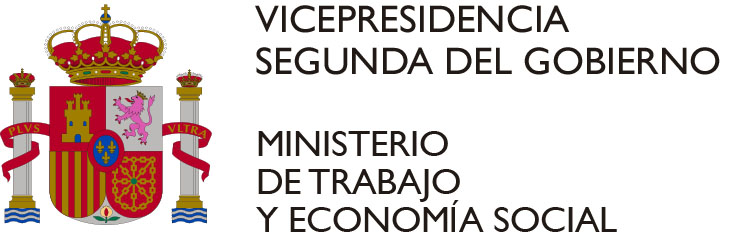